Mental Capacity and Deprivation of Liberty: the Law Commission report and the draft Mental Capacity (Amendment) Bill 2017
March 2017


Alex Ruck Keene
Barrister, 39 Essex Chambers 
Honorary Research Lecturer at the University of Manchester 
Wellcome Trust Research Fellow, King’s College London 
alex.ruckkeene@39essex.com
Caveat
These slides and commentary thereupon represent my personal view, not that of the Law Commission to which I am a consultant on the MCD project
Background
Originated from a proposal from Mind for a review of the relationship between the DoLS and the Mental Health Act; ultimately reference from DH to consider DoLS in its entirety  

Summer 2014 – July 2015 pre-consultation and drafting of consultation paper 

Public consultation on provisional proposals July-November 2015 – consultation events and 583 written responses: one of highest response rates 

Interim report out – unusually – May 2016 

Final report and draft Bill published March 2017
The solution: the Mental Capacity (Amendment) Bill : overview
“Mental Capacity Act 1.5” 
Reforms to section 4 
Limitations to the section 5 defence 
A revised approach to section 4B
Regulation-making power for supported decision-making schemes

The Liberty Protection Safeguards
Setting neutral 
From age 16 
Authorisation by responsible body – NHS for CCG/hospitals, LA for all other cases (including self-funders) 
Additional scrutiny by AMCP in ‘objection’ cases
MCA 1.5: Section 4
Section 4 amendments: 
Change from passive duty to consider wishes and feelings where ascertainable to active duty to ascertain wishes, feelings, beliefs and values
Duty to give particular weight to any wishes or feelings ascertained in making determination of best interests 

Applies to all actions/decisions falling within the scope of s.1(5) MCA
MCA 1.5: Limitations to Section 5
Sections 6A-C: limit scope of section 5 defence in relation to serious interferences with autonomy of individual: 	

a public body moving the person to long-term accommodation;

restricting  the person’s contact with others; 

the provision of serious medical treatment;

the administration of “covert” treatment; and

the administration of treatment against the person’s wishes.

Section 5 defence only available to those acting in paid capacity or for remuneration where written record of such matters as steps taken to support person to make their own decision and that any duty to provide advocate has been complied with
MCA 1.5: Supported decision-making schemes
Regulation making power (section 63A) to enable supported decision-making schemes to be established 

Towards CRPD compliance
Deprivation of liberty: the concept
No statutory definition of DoL, so remains that set down in Article 5 ECHR (s.64(5))

Advance consent: statutory provision (new section 26A) for 16 plus 

Express provision (section 29A) that attorney / deputy cannot consent to arrangements giving rise to deprivation of the person’s liberty
Deprivation of liberty: emergency and interim authority
Section 4B to be amended so as to give authority to deprive of liberty:
Pending resolution by court of question of authorisation (as at present) 
Pending authorisation under LPS
In emergency 

In all cases, contingent on 
Reasonable belief in lack of capacity to consent (new)
Necessary to deliver life-sustaining treatment/carry out vital act 

No time limit - no more ‘urgent’ authorisation
Liberty Protection Safeguards: the centrality of ‘arrangements’ (para 1)
“Arrangements” – the LPS keyed to arrangements for enabling care and treatment of 16+ giving rise to a deprivation of liberty 
Can be in any setting, or multiple settings 
Can include arrangements for transport
Can include arrangements to ensure return of individual to particular placement(s)

Not arrangements for assessing/treating mental disorder (exception in relation to LD falling within LD exception in the MHA 1983)
Responsible body (para 7)
If carried out primarily in a hospital: the hospital manager (in most cases the trust that manages the hospital in England or the local health board in Wales)

If carried out primarily through the provision of NHS continuing health care: the relevant clinical commissioning group in England or local health board in Wales 

Otherwise: the responsible local authority, identified (in most cases) on basis of OR
Conditions for authorisation (paras 14-21)
Capacity assessment: lack of capacity to consent to arrangements – and provision for fluctuating capacity 

Medical assessment: person is of unsound mind 

Necessary and proportionate assessment: likelihood of harm to self or others (additional conditions re likelihood of harm to others) 

Three assessments, minimum of two assessors, who must be independent of each other 

Ability to rely upon previous/other assessments where reasonable to do so
Arrangements which cannot be authorised
Arrangements cannot be mental health arrangements (para 1)  

Arrangements cannot conflict with decisions made by MHA decision-makers under ‘community’ provisions of MHA (e.g. s.17 leave/CTOs) (para 1) 

Arrangements cannot conflict with decision of attorney/deputy as to where the person is to live (para 15)
Independent review
Independent reviewer – not involved in day to day care and treatment of person 

Upon review, will determine whether: 
conditions for authorisation are met; or 
requires approval of AMCP 

Identity of independent reviewer deliberately not set in legislation
AMCP approval
Duty to refer in ‘objection’ cases and where N&P requirement met wholly or mainly on the basis of risk of harm to others

Power to refer in other cases, subject to acceptance by AMCP 

AMCP to be provided by LA, determined on same basis as responsible body 

Cannot be involved in day to day care/treatment of individual 

Task to review information to determine whether conditions are met

Must meet individual unless not practicable or appropriate, and may consult and take any other steps necessary
Authorisation
Where conditions met (including approval of AMCP if required) RB may authorise 

Then creation of authorisation record which can travel with individual and be amended if RB changes, so long as specific arrangements are authorised  

Effect of authorisation – defence to liability to acts done pursuant to authorisation (not acts of care and treatment themselves) (new section 4AA)
Duration, cessation and renewal
Can be renewed, on first occasion for up to 12 months, and on second and subsequent occasions for up to 3 years 

Unlike DoLS, no formal termination provisions – automatic cessation where RB determines it should or where knows/reasonably suspects that three core conditions no longer met 	
Protection for those acting on basis of authorisation if no reason to believe that has come to an end 

Suspension for short term mental health admission
Safeguards
Reviews 

Advocacy 
For the person, unless appropriate person, and from start of assessment process  
For the appropriate person, on an opt-out basis 

Right of access to court/tribunal
Section 21A replacement as ‘holding’ position but recommendation that Government review which is the appropriate judicial body – focus on promoting the accessibility of the judicial body, the participation in the proceedings of the person concerned, the speedy and efficient determination of cases and the desirability of including medical expertise within the panel deciding the case.
MHA interface
Fusion not on the table, but recommendation that Government consider this 

Simplified interface inside and outside hospital 

Repeal of s.16A (addressing the Dr A conundrum)
Giving ‘teeth’ to deprivation of liberty
Introduction of new tort of unlawful deprivation of liberty (section 4C) actionable against private care providers, i.e.
Manager of nursing/care home 
Hospital manager of independent hospital 
Further person/body prescribed in regulations in due course
Coroners and Justice Act 2009
Intention that deaths under LPS authorisations (and court orders) not to be considered deaths in state detention but additional safeguards required to ensure that deaths attributable to lack of care do not go unnoticed.
Other matters
Recommendation for updated – and consolidated – Code of Practice

Tidying-up of advocacy provisions 

Impact assessment accompanying the report 

Report and draft Bill available at http://www.lawcom.gov.uk/project/mental-capacity-and-deprivation-of-liberty/
Where next?
Up to Government 

Potential for pre-legislative scrutiny

Making the MCA matter in the meantime
Keeping yourself up-to-date
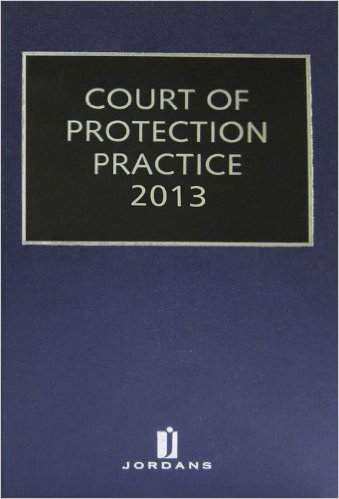 http://www.39essex.com/resources-and-training/mental-capacity-law/

http://www.scie.org.uk/mca-directory/

www.mclap.org.uk

www.mentalhealthlaw.co.uk

www.courtofprotectionhandbook.com
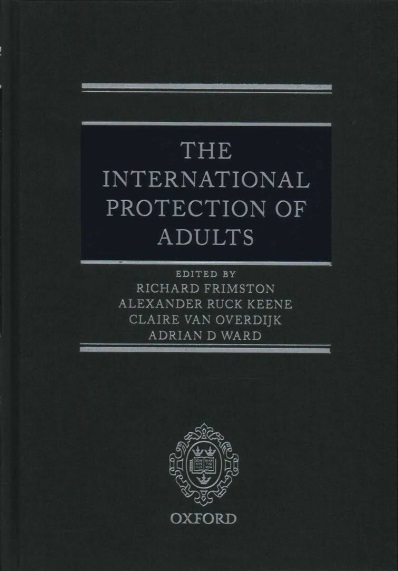 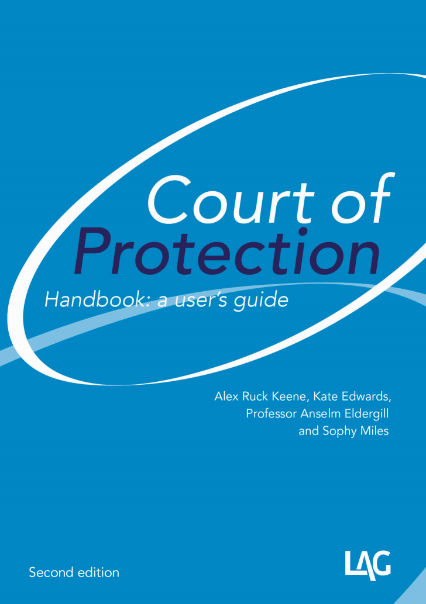 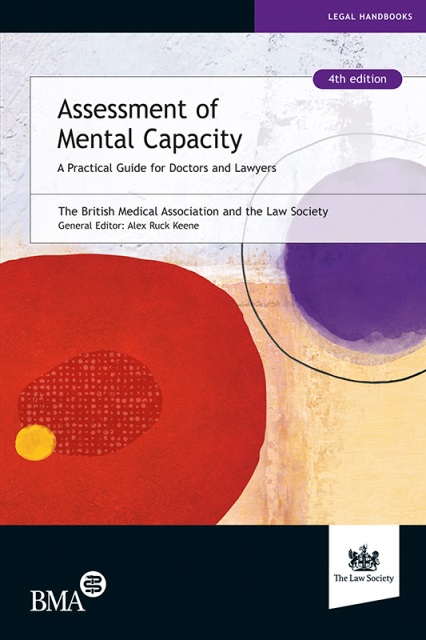